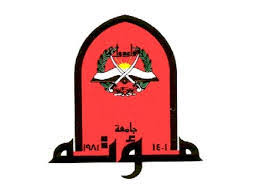 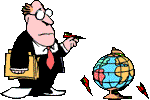 MEASURES OF   
     DISEASE FREQUENCY
Part 2
24-10-2022
Prof  DR. Waqar Al – Kubaisy
21/10/2022
1
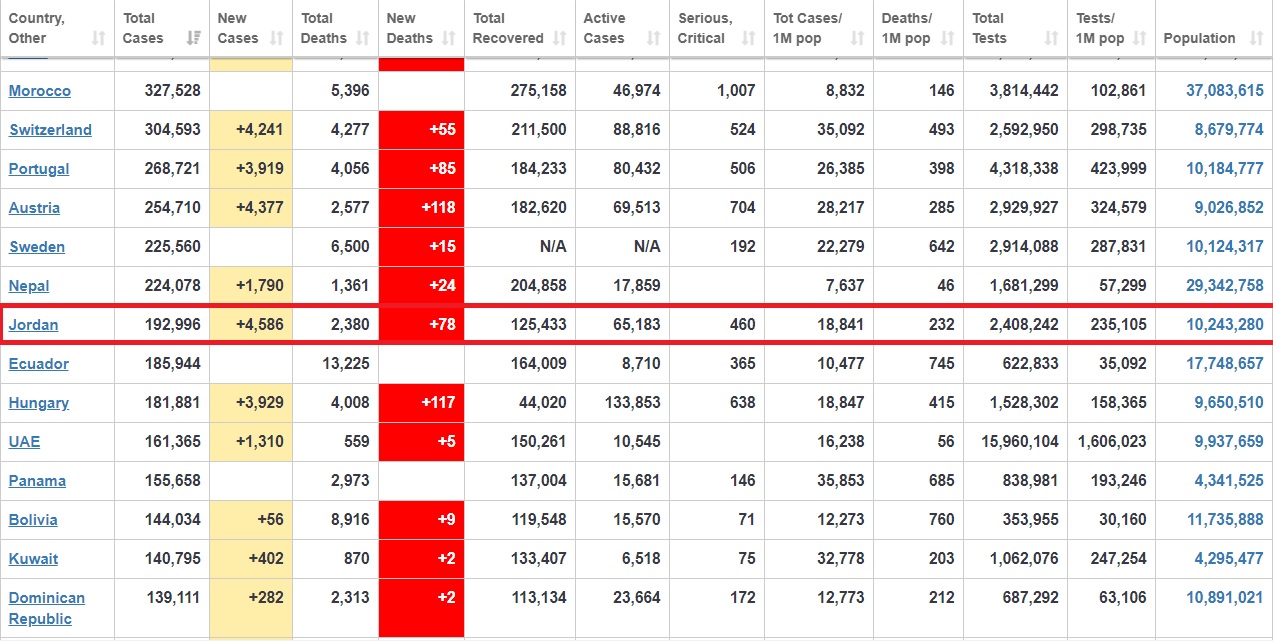 Population at risk
The people who are susceptible to a given disease are called the population at risk, and can be defined by demographic, geographic or environmental factors. 
An important factor in calculating measures of disease frequency is the correct estimate of the numbers of people under study. 
Ideally these numbers should only include people who are potentially susceptible to the diseases being studied. 
For instance, men should not be included when calculating the frequency of cervical cancer
10/21/2022
3
The population at risk is the group of people susceptible to develop a characteristic.  For example when studying measles, the population at risk used for the calculation should be the children under five years of age, because measles is rare after that age. The population at risk is used as the denominator when calculating proportions or rates
Population at risk
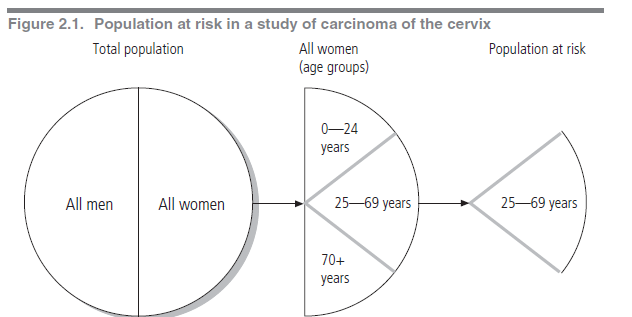 10/21/2022
4
2  Attack rate:
A specific  form of incidence rate in which there is a limited period of risk as in: 
cases of epidemics reflecting the virulence of the organisms.
3 Secondary attack rate=№. of secondary cases  x100
                                               №. of susceptible
This rate is used to measure the ease of communicability in case of communicable diseases
The length of incubation period is important to identify the secondary cases.
Immune Individuals (whether due to natural infection or immunization) should be excluded from the denominator
10/21/2022
5
Incidence
There are three main ways incidence is reported:

Incidence rate

Cumulative Incidence or attack rate 

Incidence density
morbidity
Incidence 
  Prevalence
   Attack Rate
Prevalence
Prevalence
is the № of  All cases of disease,, or condition, present at a particular time , in relation to the size of population from which it is drown.
Prevalence means ALL. (Old+ New)
Prevalence 
quantifies the proportion of individuals in a population who have the disease at a specific time
Prevalence: in the number of cases of a disease present in a defined population at a given point of time
*Proportion of a population already affected by a particular disease at a particular time
10/21/2022
7
A study done on  1500 school children  at  Al-Karak , during 2020 found  20 with TB.  By follow up during 2021 the number of students with TB 28
Incidence  new cases only 2021  =  8
 prevalence ??          2020
 prevalence ??         2021
Prevalence 2020  = 20/1500x1000=13.33/1000population/year
Prevalence 2021  =28/1500X1000=18.66/1000population/year
Thus, prevalence can be thought of as the status of the disease in a population at a point in time and as such is also referred to as point prevalence
10/21/2022
8
example, 
 visual examination survey conducted in Al Karak among
 individuals , 52 - 85 years of age, during  2021
310 of the 2477 persons examined had cataracts at the time of the survey. ???????
The prevalence of cataract in that age group was 
 
  

  

310 / 2477 X100 ,=12.5% prevalence of cataract among population aging  52 - 85 years in Al Karak during  2021
P = № of existing cases of a disease  X 100
  total population  at risk at a given point in time
10/21/2022
9
Prevalence is controlled by two elements 
No. of individuals who have been diseased in the past
 the length or duration of the illness.
Duration   and   
  Incidence
Prevalence will vary in direct relation
Prevalence
duration of the illness
Prevalence
incidence
10/21/2022
10
Relationship Between Incidence and Prevalence
Recovery
Death
Incidence
Prevalence
Pot
Incidence is all new cases of the disease. 
They enter the prevalence pot. 
 If no cases leave the prevalence pot, it continues to Fill, adding to the number of cases unless
 some cases either recover or die reducing the prevalence.
10/21/2022
11
Relationship Between Incidence and Prevalence
Prevalence = I * D
Recovery
Death
Incidence
I = incidence
D = duration
Prevalence
Pot
Duration   and   
  Incidence
Prevalence will vary in direct relation
10/21/2022
12
Factors influencing prevalence rate
Increased  by:
longer duration of disease
prolongation of life without cure
Increase in the incidence of the disease
Immigration of cases
out migration of healthy people
improved diagnosis 
Better reporting
Decreased by:
short duration of disease
high case-fatality rate from disease
decrease incidence
in-migration of healthy people
Emigration of cases
improved cure rate
Immunization prevents new cases
Prolongation of non diseased & healthy population
Prevalence
Prevalence
10/21/2022
13
Types of Prevalence
Period Prevalence
 Point Prevalence
A study done on  1500 school children at Al Karak during 2020 found  20 with TB.  By follow up  of school children during 2021 the number of students with TB was  28

 prevalence 20           2020
 prevalence 28         2021
Period prevalence:
Number of cases that occur during a specified period of time
2020 –2021
10/21/2022
14
Period Prevalence
includes the total individuals who had have the dis. of concern  at any time  during the specific time period   2018-2019.             S0
 Period .P
 started at a point of  time and stop at a point of  time 
included all persons with the dis.
2018
2019.
that have carried over from the previous time period  or
have become ill at the end of the time period
New cases (incidence) occurring within the time period
recurrences during a succeeding time  period
21/10/2022
15
Point Prevalence
    is the No. of cases of individuals with a disease, condition, or illness at a single specific point in time
The No. of existing cases at point in time.
P = № of existing cases of a disease    X 100
        total population  at risk at a given point in time
Point .P 
measure the presence of the disease  or condition on a single short – time point
21/10/2022
16
example
 visual examination survey  conducted among individuals 52 - 85 years of age in Al-Karak during  2021. 310 of the 2477 persons examined had cataracts at the time of the  survey.
The prevalence of cataract in  that age group was
310 / 2477 X100 ,=12.5%  
prevalence of cataract among  population aging  52 - 85 years in Al Karak  during  2021
Point prevalence:
 Number of cases present at a specified moment of time   2021
21/10/2022
17
Period Prevalence    =   
  №. of existing cases of a  disease within time period X1000 Average    study population within time period
Point Prevalence  =  
№. of existing cases of  the disease at a point in time X1000
               Total study population at a point in time
Factors affecting the prevalence and incident rate:
In and out migration of susceptible or of the resistant (immune)
Changes in the environmental quality (air and water sanitation)
Changes in the social customs (tobacco smoke) and travel abroad.
Changes in the reporting system.
Changes in the preventing program (immunization)
21/10/2022
18
Mortality rates
Analogous to incidence but refers to the process of dying rather than the process of becoming ill.

Crude death rate:  =
 № of deaths in certain population in a year & locality
  № of population in the same year and locality
The crude death rate is
 calculated for the total population irrespective of age, sex, or any other characteristics of importance in determining death 
If the population is growing or shrinking, use the population size at the midpoint of the time interval as
 an estimate of the average population at risk.
E.g. death rate for 1993, use population of July 1st 1993 for the denominator.
21/10/2022
19
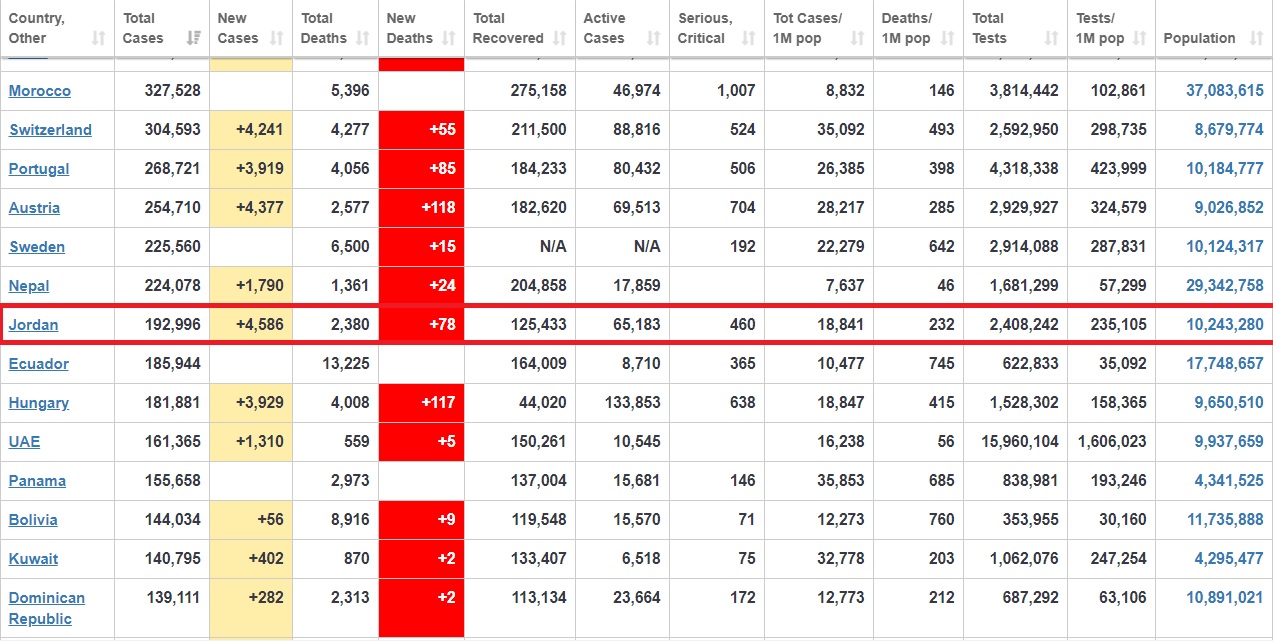 Age and sex specific death rate:
           A.  Age   Specific Death Rate:
 No. of persons dying in a certain age and a certain year and areaX1000
   Total № of the same age group in the same year and same area
Example of age specific mortality rates::
      Infant mortality rate= 
 Total № of deaths aged from zero to lessthan one year  during  a  year and a given locality    X100
Total № of live births in the same Year and locality
Sex Specific Death Rate:
№ of deaths in a certain sex  during a year
       in a certain locality             X1000
Total № of the same sex during the same year &locality
21/10/2022
21
Cause Specific Mortality Rate= 
Total № of deaths due to a certain cause during a year  and  a given locality                 X 100 
Estimated midyear population during the same year & locality
4. Case Fatality Rate=
Total №. of deaths from certain disease in specific
            time & place      X1000
Total № of those having the same disease in the same time &place
Proportionate Mortality Rates= 
Total № of deaths due to a certain  cause during a year 
           in given locality              X1000
Total № of deaths from all causes during the same year & locality
21/10/2022
&22
Uses of Morbidity and Mortality Rates
Case fatality rate is used for measuring the pathogenesis and virulence of agent of the disease.
Secondary attack rate is used to measure the ease of communicability of communicable diseases.
Morbidity and mortality rates can be used to allow comparison of disease frequencies and deaths in different population and all over years
21/10/2022
23
Uses of Morbidity and Mortality Rates
Comparison of two rates result in a ratio (relative
           risk or risk ratio)  e.g.:
If the incidence rate of diarrheal disease among bottle fed (a)is 20 % while among breast fed (b)is 2 %, 
then the relative risk or risk ratio = 20/2= 10,  
i. e. the bottle fed children have a 10 times greater risk of developing diarrheal disease than the breast fed.
interpretation
Relative risk = incidence a  / incidence b
If both are equal then it is 1          (no risk)
If a > b then it is  more than one,           it is risky
If a < b then it is less than one,           protective
21/10/2022
24
Uses of Morbidity and Mortality Rates
5. Difference between two incidence rates is called
          attributable risk=
Incidence of disease rate among exposed- incidence of   disease rate among non-exposed             X100
              Incidence rate of disease among exposed

In the previous example: Attributable risk = 20-2    X100
                                                                                           20
= 90%child/year (this is the risk diarrhea attributing to bottle feeding.
interpretation
Attributable risk = incidence a  - incidence b
 incidence a
If both are equal then it is 0   (no risk)
If a > b then it is more than zero, it is risky
If a < b then it is less than zero, protective
21/10/2022
25
example
In a study in the United States of America, the incidence rate of stroke was measured in a population of women who were 30–55 years of age and free from coronary heart disease, stroke and cancer in 1976.  A total of 274 stroke cases were identified in eight years of follow-up . 
Never smoked : 70 cases   among 395  594
Ex-smoker : 65 cases  among 232 712
Smoker:  139 cases among  280 141
Calculate 
-Incidence for each group
-Relative for smoking 
-attributable risk for smoking (ignore ex-smoker
21/10/2022
26
In a study in the United States of America, the incidence rate of stroke was measured in a population of women who were 30–55 years of age and free from coronary heart disease, stroke and cancer in 1976.  A total of 274 stroke cases were identified in eight years of follow-up . 
Never smoked : 70 cases   among 395  594
Ex-smoker : 65 cases  among 232 712
Smoker:  139 cases among  280 141
Calculate 
-Incidence for each group
-Relative for smoking 
-attributable risk for smoking (ignore ex-smoker
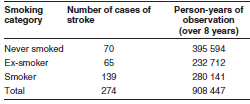 21/10/2022
27
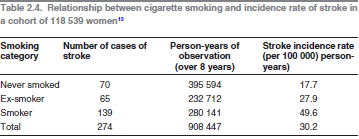 Relative risk = 49.6/ 17.7 = 2.80
Attributable risk= 49.6- 17.7  X100= 46.31 %
                                    49.6
21/10/2022
28
Attributable risk can be useful as a measure of the public health impact of a particular exposure
Risk difference (attributable risk)
the risk difference tells you the amount of disease that potentially could be prevented if the risk factor could be eliminated
Attributable risk can be useful as a measure of the public health impact of a particular exposure
21/10/2022
29
Population Attributable Risk (PARs)
PAR tells us about the amount of extra disease occurring in the exposed group because of exposure.
How much of disease in the whole community can be attributed to the exposure
IT is the rate in the population  
I0 is the rate in the unexposed group
Population Attributable Risk
PAR estimate the excess rate of disease in the total study population of exposed and non-exposed individuals that is attributable to the exposure.  
PAR, helps determine which exposures have the most relevance to the health of a community
IT is the rate in the population  
I0 is the rate in the unexposed group
21/10/2022
31
Population AR Versus AR
AR tell us how much disease in exposed group can be attributed to exposure
PAR: how much disease in the whole population can be attributed to exposure
The population attributable-risk percent (PAR%) 
PAR% expresses the proportion of disease in the study population that is attributable to the exposure and thus could be eliminated  (removed) if the exposure were eliminated
21/10/2022
32
RISK ESTIMATES(Odds ratio) 
Odds ratio  (OR)
Results of a study can be presented in a 2x2 table as follow
OR= a/(a+c) ÷ b/(b+d)= a/c ÷ b/d  =ad/bc 
      c/(a+c) d/(b+d)
which is the ratio of the odds of exposure among the cases to  the odds of exposure among the   controls.
21/10/2022
33
Example: 
A study was  conducted to test the association  between  smoking and cancer of the pancreas. Of the 100 cancer pancreas cases 60 of them were smokers , while  of the  400  have no cancer pancreas,  100 were smokers. Calculation of the OR from
Table 1. smoking and ca pancreas
OR = 60 x 300 
        100 x 40
 OR = 4.5
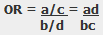 21/10/2022
34
THANK   YOU  ALL
21/10/2022
35
Example
Data from a cohort study of oral contraceptive (OC) use and bacteriuria among women aged 16-49 years
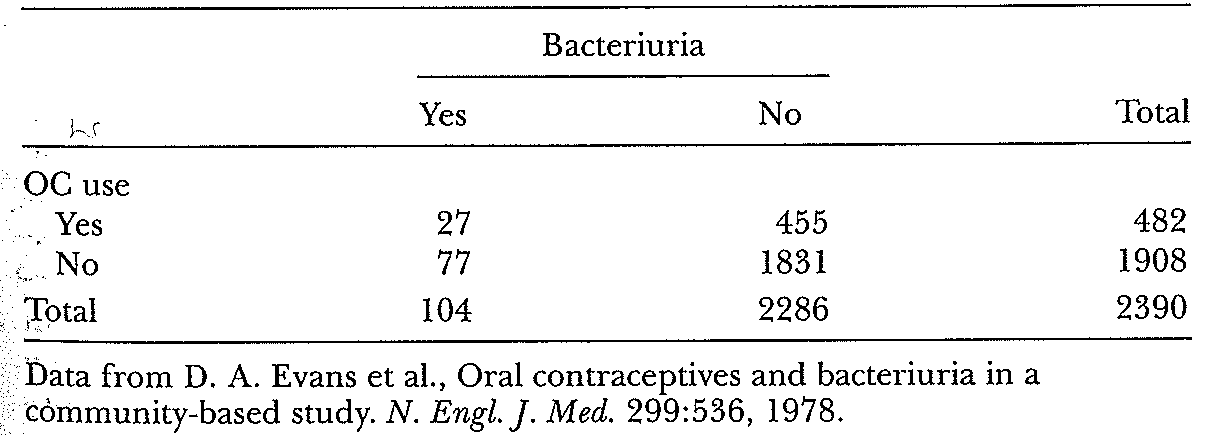 The population attributable risk of bacteriuria associated with OC use can therefore be calculated as: 
PAR=IT - I0= 104/2390  - 77/1908  == 316/105/year 

Thus, if OC use were stopped, the-excess annual incidence rate of bacteriuria that could be eliminated among women in this study is 316 per 100,000.
21/10/2022
36
[Speaker Notes: bacteriuria  is the presence of bacteria in urine]
example
The following table shows the data concerning a NCD among adults during a year in a certain community. Calculate the prevalence and incidence rates,If male sex was the risk factor what is the relative and attributable risks for this factor.
Incidence among males
Incidence among females
Total incidence
Relative risk
Attributable risk
Prevalence among males
Prevalence among females
Total prevalence
(for prevalence  old + new case)
21/10/2022
37